Marketing and Education Subcommittee Report
ASIEQ Forum 
14th February 2013
Q-COMP – Conference in Cairns
ASIEQ is a 
SILVER  Sponsor 
for  Q-COMP’s 
North Queensland Return to Work Conference & Expo on the 
22 March 2013
[Speaker Notes: Note – We won’t be having a booth at the conference – the sponsorship is just part of the relationship build with Q-Comp in recognition of the support for the EBIM conference.]
2013  ASIEQ Events Calendar
Note – Message  Improving Workplace Culture by creating and delivering 
Better Business Practices  

Links to ASIEQ’s  5 Core messages and the EBIM Conference  message.
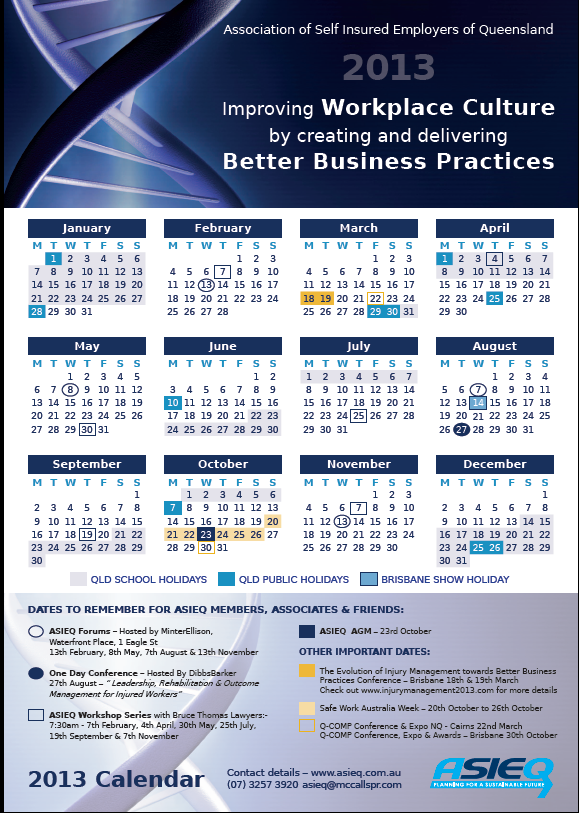 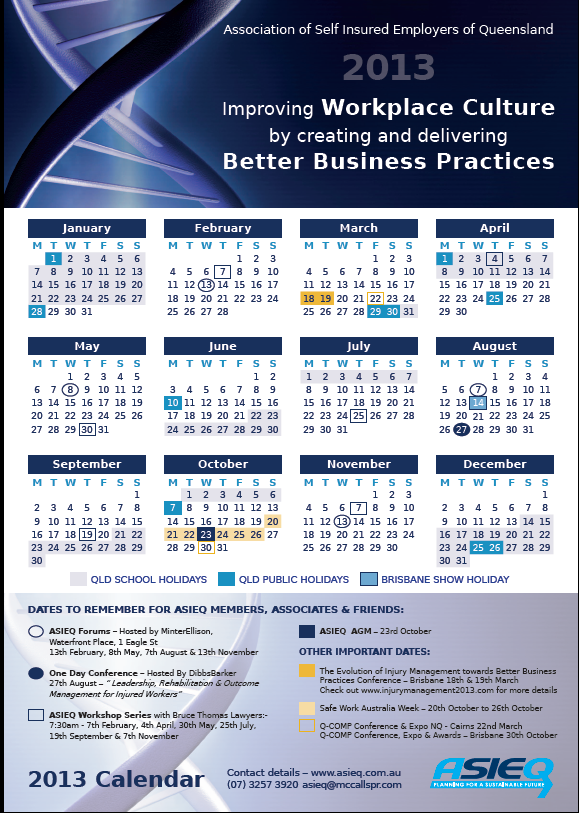 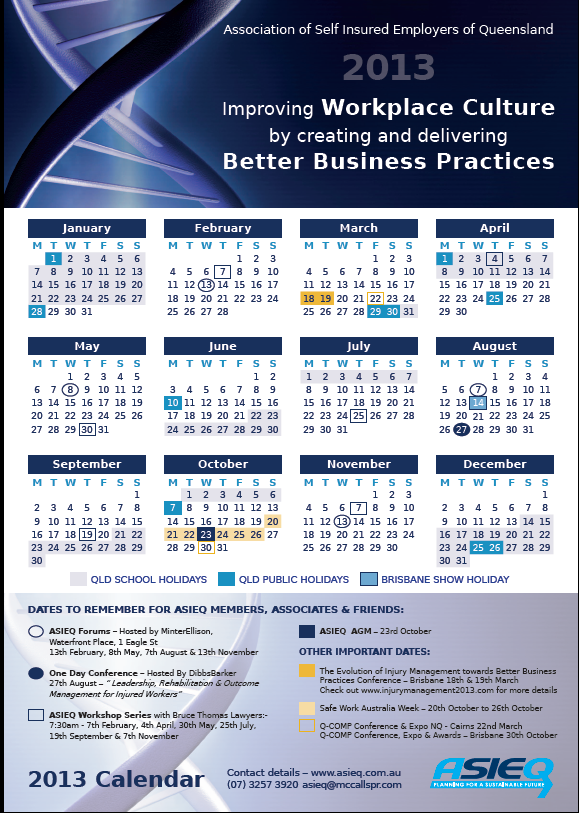 Quantities have been distributed to members -  small number are available  for those who need more.
2013 EBIM Calendar
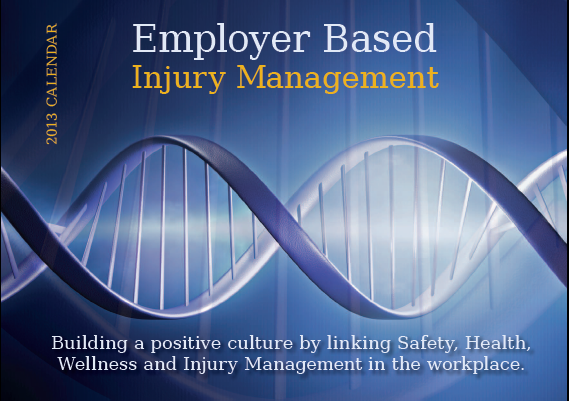 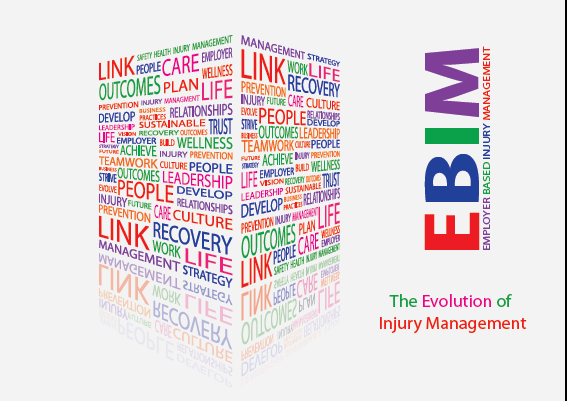 Thank you to 
our sponsors 
KINNECT STRIVE  
& 
MLCOA
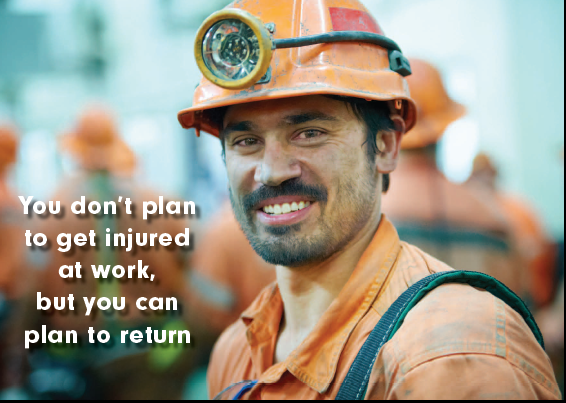 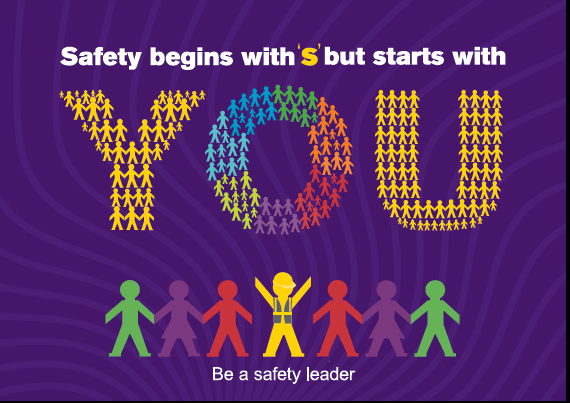 [Speaker Notes: Note – There are a couple of hundred spare copies for those that are interested. Copies will be at the back of the room.
3 Sponsors who contributed to the development of the Calendar – 5000 Copies produced and distributed.]
2013 EBIM Conference  Update
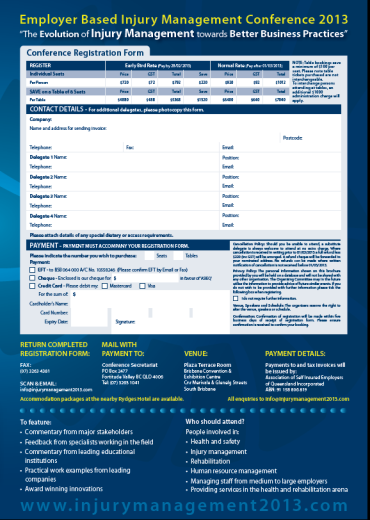 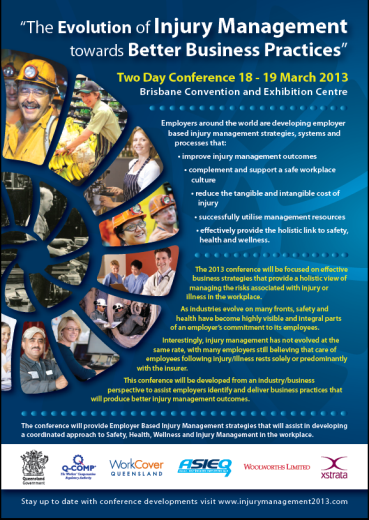 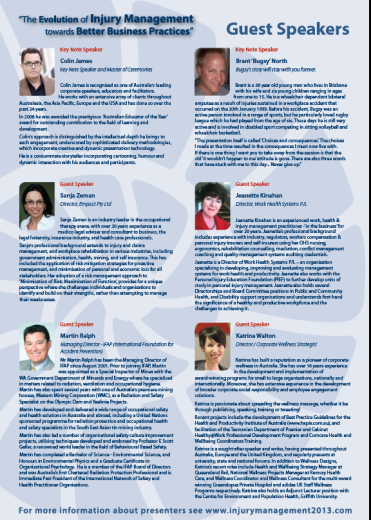 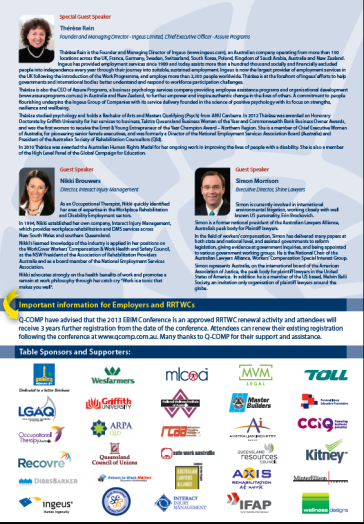 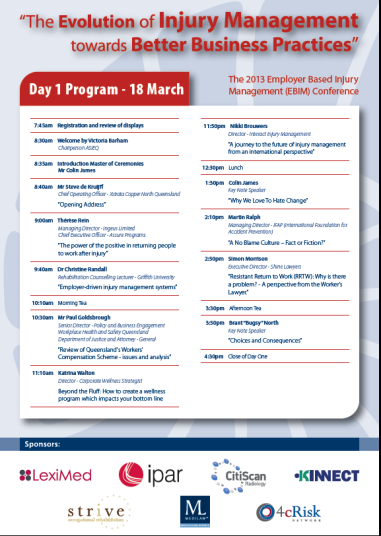 6 Page Conference Brochure now released.
Your  assistance in promoting the conference
would be greatly appreciated .
Conference early bird rate extended until 28th February
[Speaker Notes: Each Member will be sent 20 Copies and assistance in gathering support would be appreciated.]
Conference Program Available
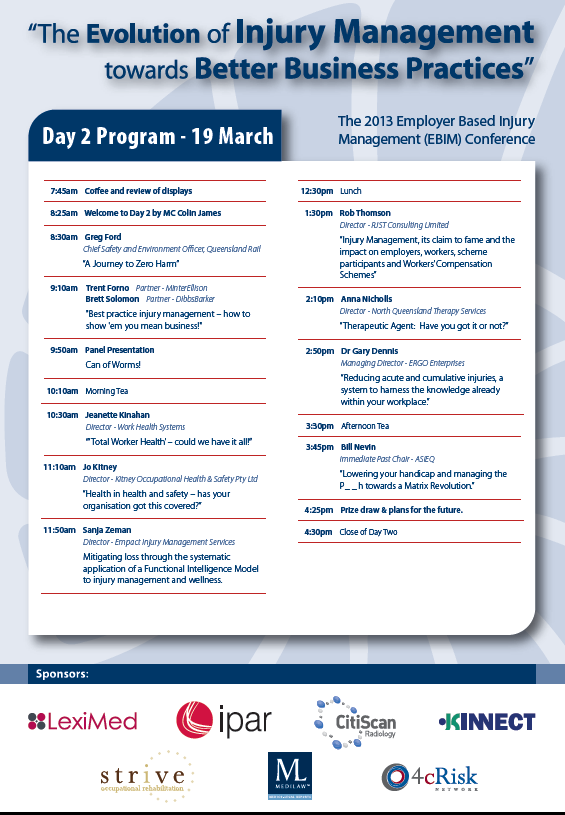 More Information 
about  the presenters
can be found on
 the website
www.injurymangement2013.com
[Speaker Notes: Need to Promote – Presenters from around Australia, update in regards to Workers Compensation review]
PIEF – Cert 4 Personal Injury Management
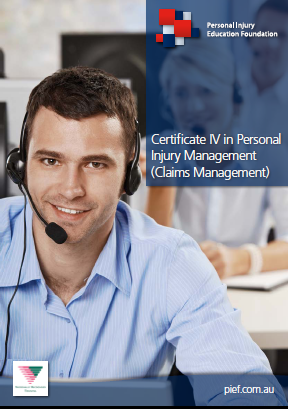 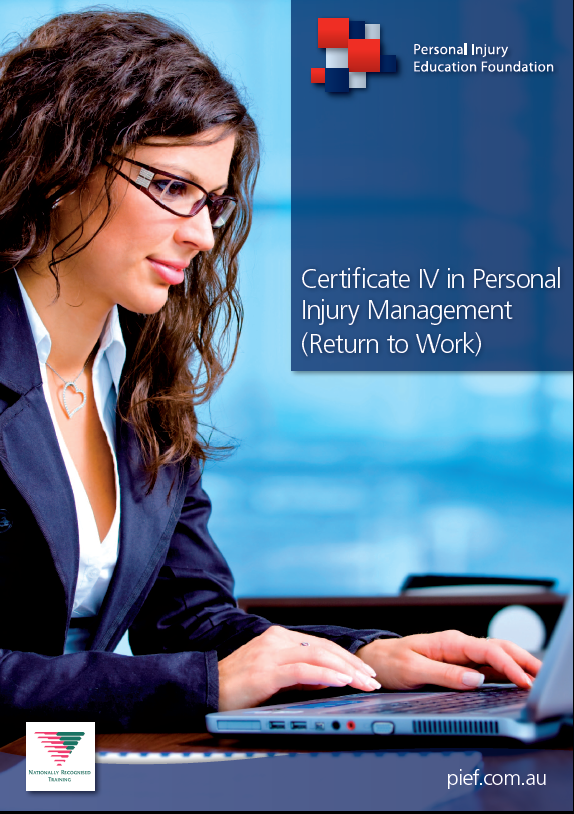 Closing dates have for enrolments in Cert 4 in PIM Courses have been extended to 
22 February - Check out www.pief.com.au
Cert 4 Return to Work and Cert 4 Claims Management
New ASIEQ Website
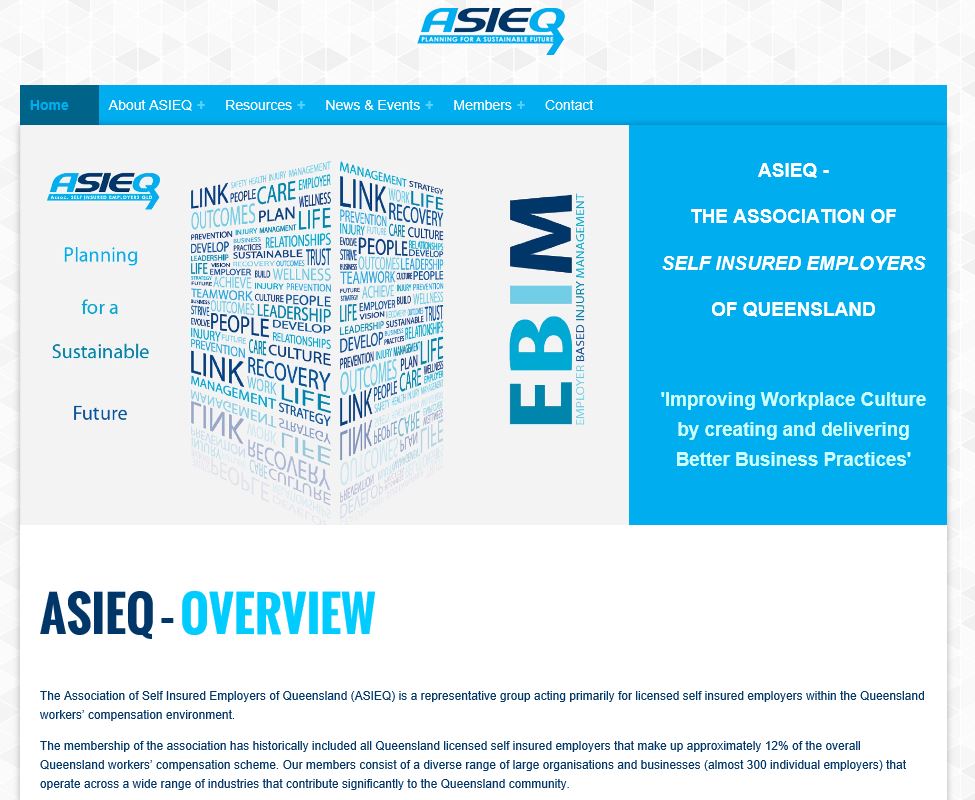 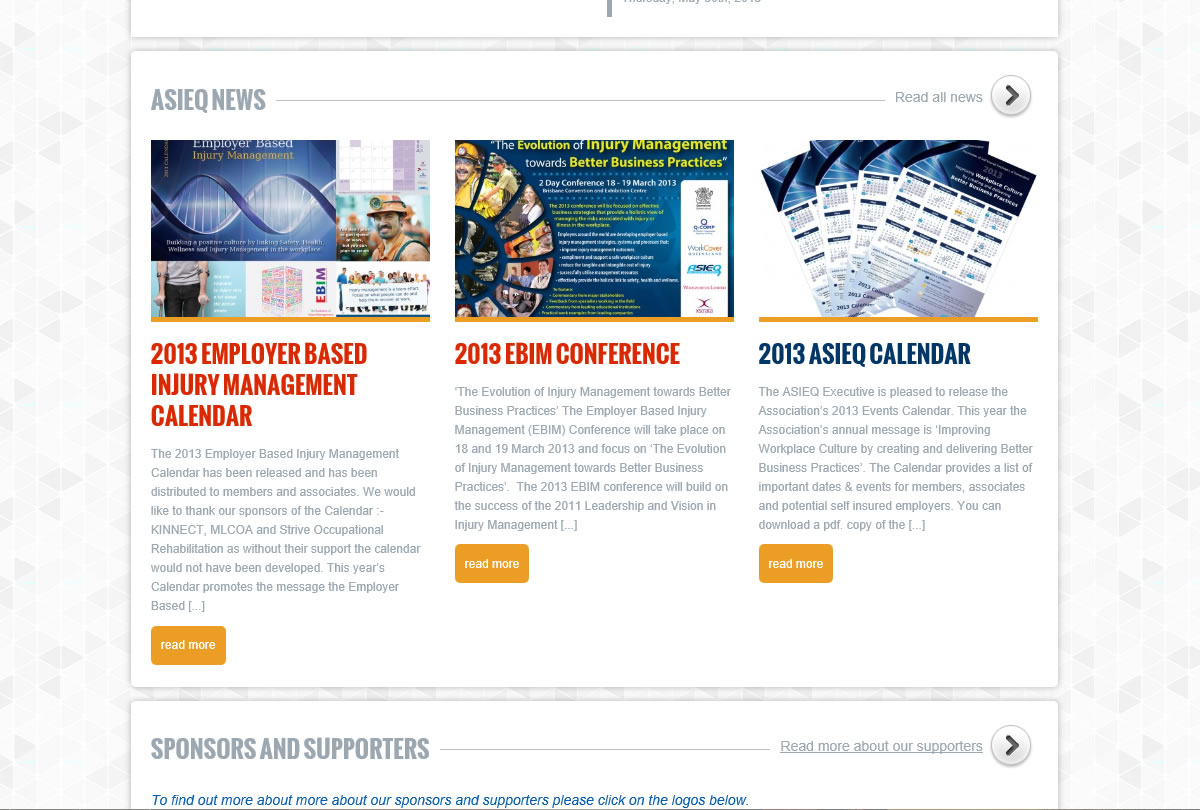 Still some updating required, it may have formatting issues
 in some older versions of Internet Explorer. Appreciate feedback.
Need Help to Keep News Current
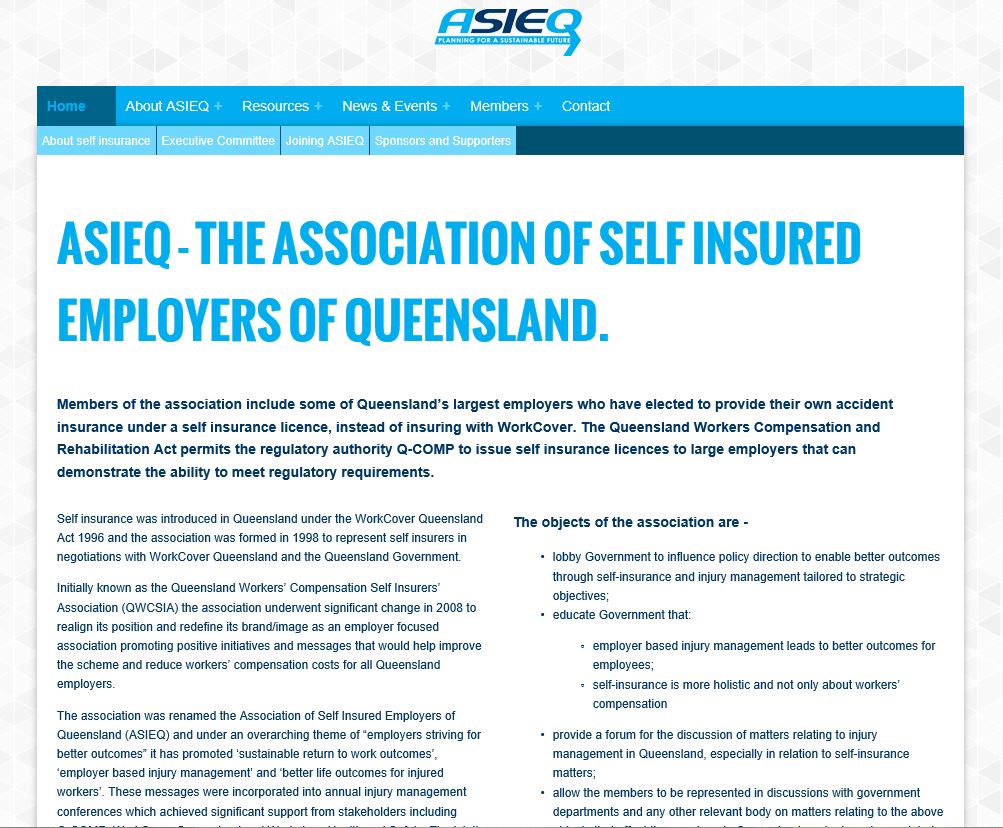 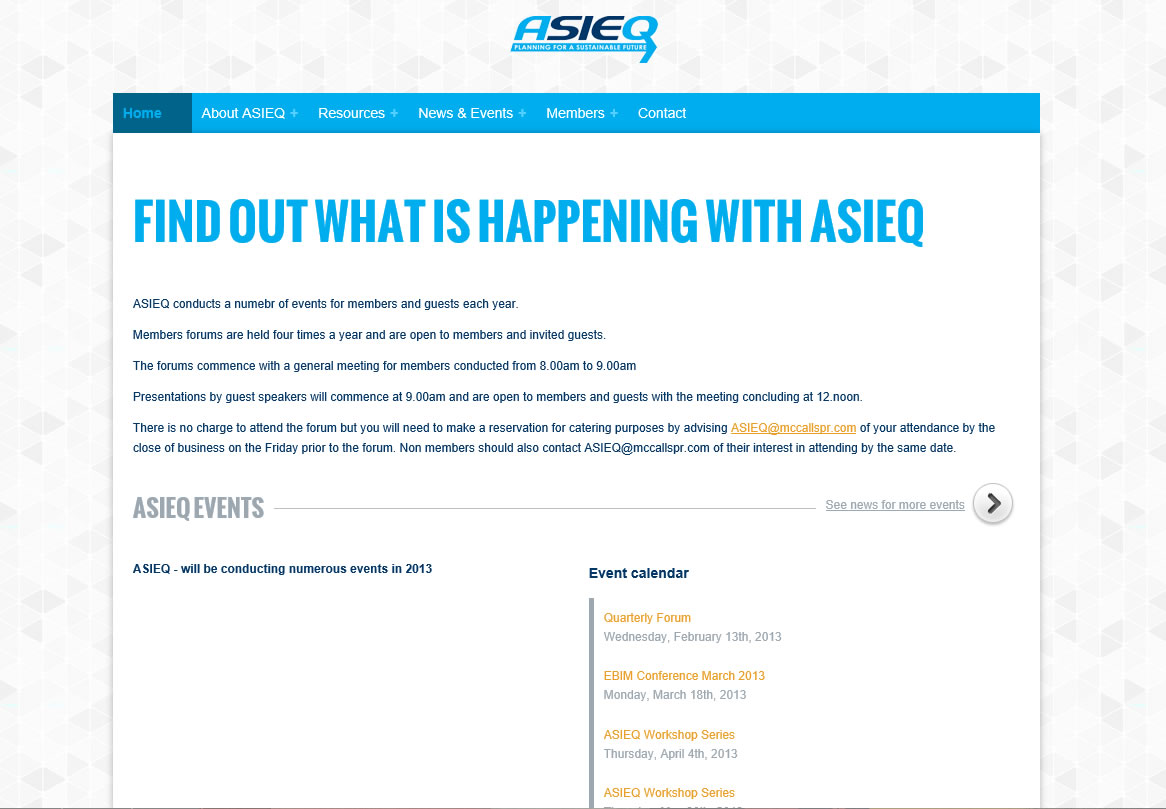 Please forward items of interest  to Neil at McCalls